Использование нетрадиционных форм аппликации 
в работе с дошкольниками














Каждый дошкольник – маленький исследователь. С радостью и удивлением открывающий для себя окружающий мир. Ребёнок стремиться к активной деятельности, и  важно не дать этому  стремлению угаснуть, способствовать его дальнейшему развитию. Чем полнее и разнообразнее детская деятельность, чем более она значима для ребёнка и отвечает его природе, тем успешнее идет его развитие, реализуются потенциальные возможности и первые творческие проявления.
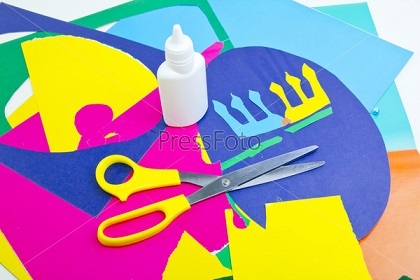 «Истоки способностей и дарования детей - на кончиках пальцев. От пальцев, образно говоря, идут тончайшие нити – ручейки, которые питают источник творческой мысли. Другими словами, чем больше мастерства в детской руке, тем умнее ребёнок» 
                                      В.А. Сухомлинский
Работа с различными материалами, в различных нетрадиционных  техниках расширяет возможности ребенка, развивает чувства цвета, гармонии, пространство воображения, образное мышление, творческие способности. Создавая красивые аппликации своими руками, видя результат своей работы, дети испытывают положительные эмоции. Работа с бумагой и другими материалами даёт возможность детям проявить терпение, упорство, фантазию и вкус. Детям приятно украшать 
групповую комнату своими работами,
 дарить их родителям и друзьям.
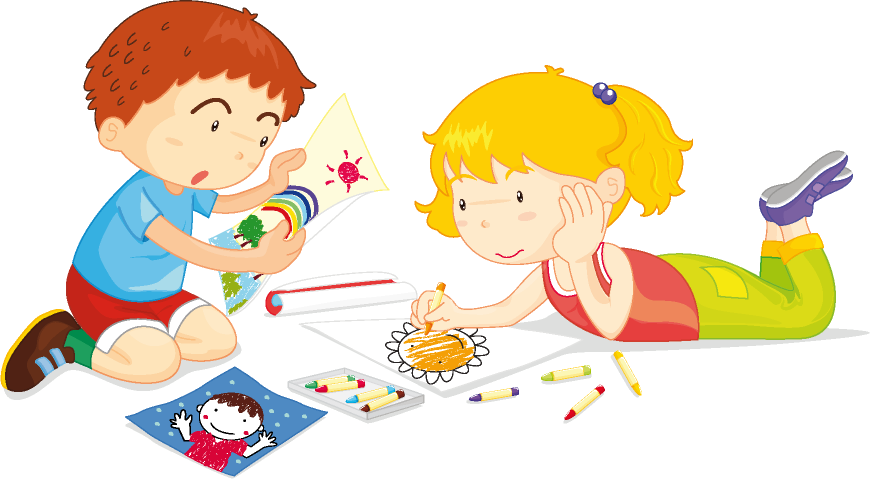 Задачи, которые решаются в процессе работы
 с нетрадиционными материалами:
 Развивает художественное воображение и эстетический вкус.
 Развивает конструктивное мышление – зачастую, во время работы ребенку необходимо из частей собрать целое.
Развивает мелкую моторику и тактильные ощущения, особенно, если помимо бумаги используются другие материалы: ткань, крупа, сухоцветы, соломка.
Помогает выучить цвета  и их оттенки, формы и величину предмета.
Знакомит детей с понятием технология: чтобы получить результат, необходимо выполнить последовательность различных действий: вырезать детали, смазать клеем бумагу, посыпать крупу, размазать пластилин и тому подобное.
Расширяет запас знаний о предметах окружающего мира, формирует мыслительные операции – сравнение, обобщение.
Развивает речь, обогащает словарный запас, формирует связную образную речь.
Формирует такие качества, как пытливость, инициативность, умственную активность, целеустремлённость, самостоятельность, аккуратность, трудолюбие.
Виды нетрадиционных техник аппликации
Обрывная аппликация
Модульная аппликация
Квиллинг
Торцевание
Оригами
Аппликация из салфеток
Аппликация из ткани
Аппликация из крупы и семян
Аппликация из соломы
Обратная аппликация
Аппликация из ваты, ватных дисков и тополиного пуха
Аппликация из поролона
Аппликация из изоленты
Аппликация из песка и соли
Аппликация 3Д
16.  Декупаж
17.  Аппликация из ниток                       
18.  Аппликация из природного материала
19.  Коллаж
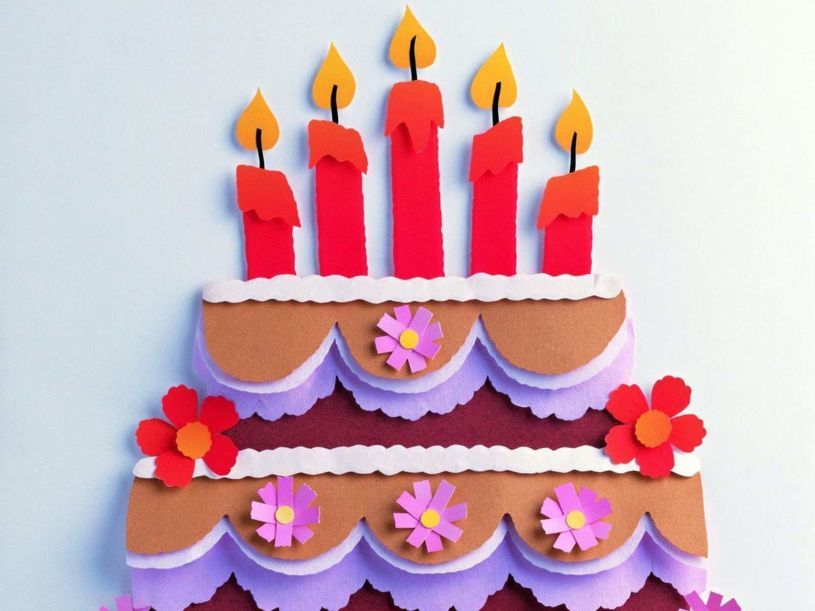 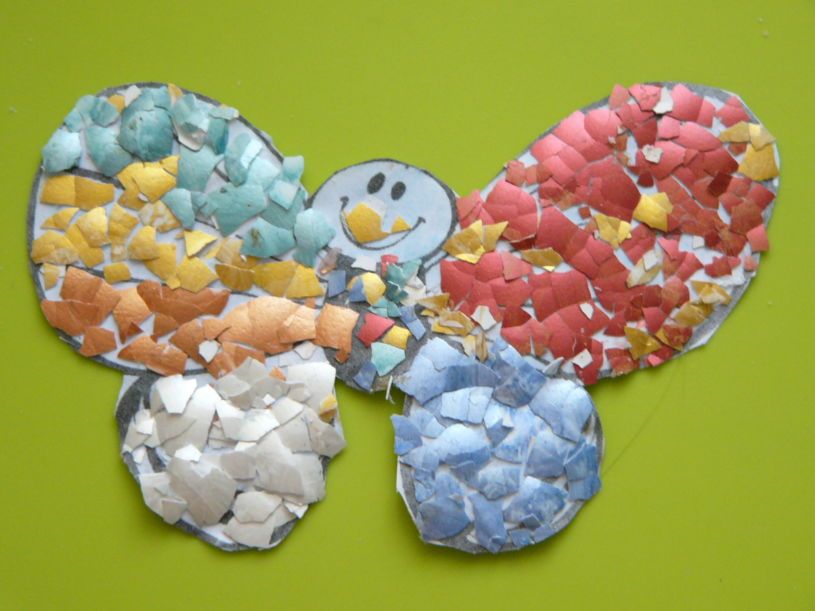 Аппликация из ниток
Знакомство с данным видом аппликации лучше начать с резанных ниток. Нужно нарисовать рисунок, нанести клей, посыпать ниточки, лишнее убрать. Интересные работы получаются, если использовать нитки разные по структуре, плотности и цвету. 
Нитками также можно еще и рисовать, этот метод называется ниткография. Получаются очень яркие, простые в исполнении картины.
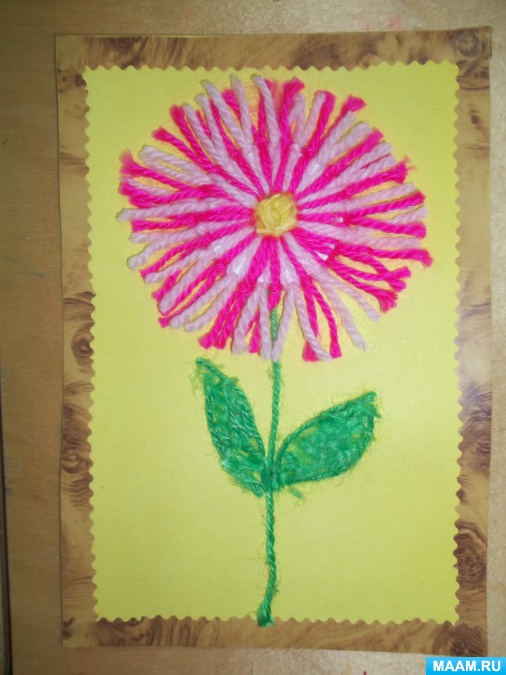 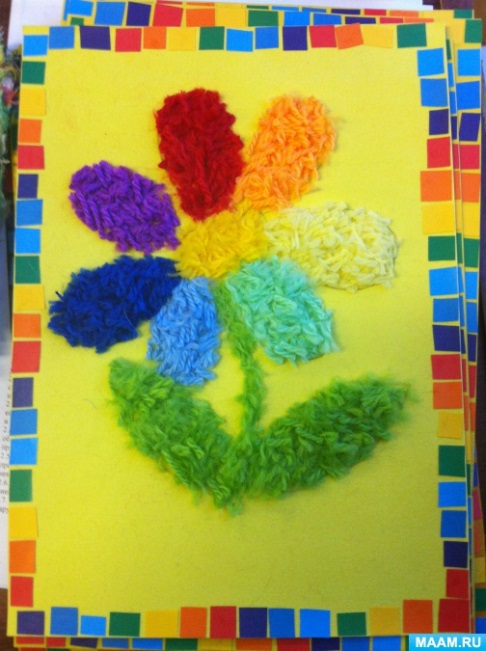 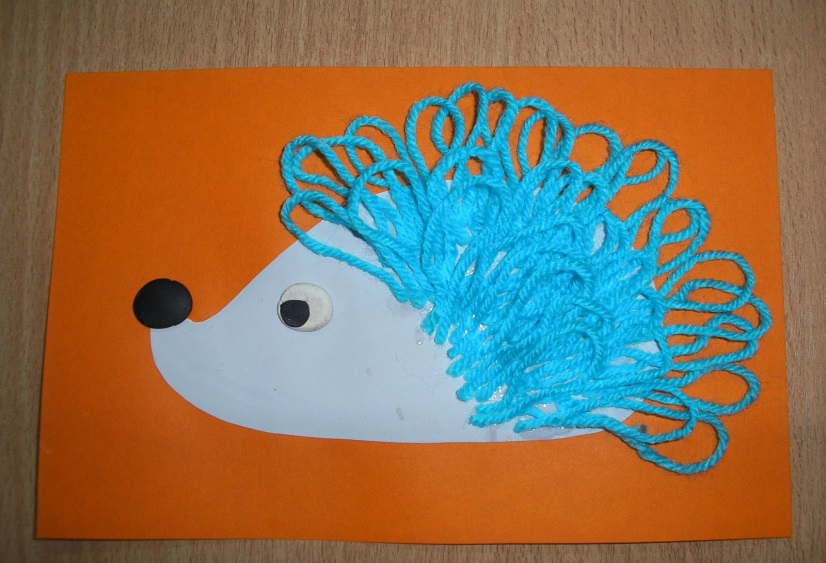 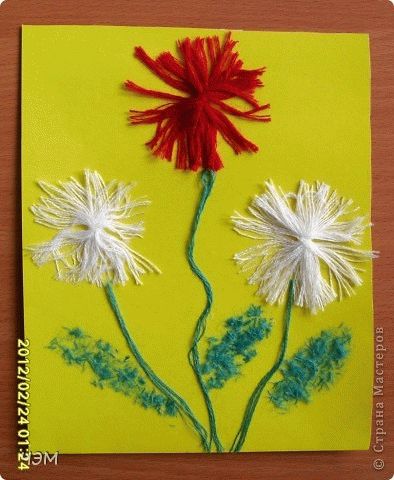 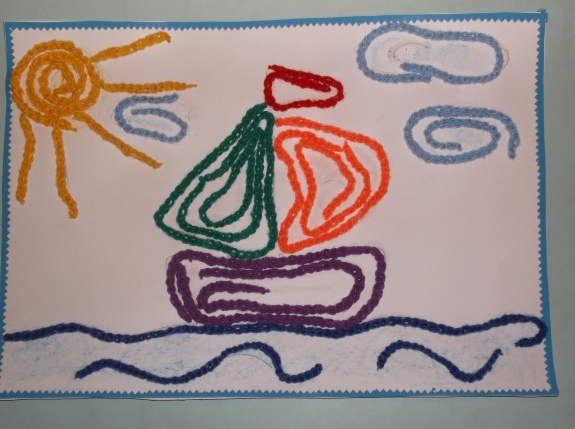 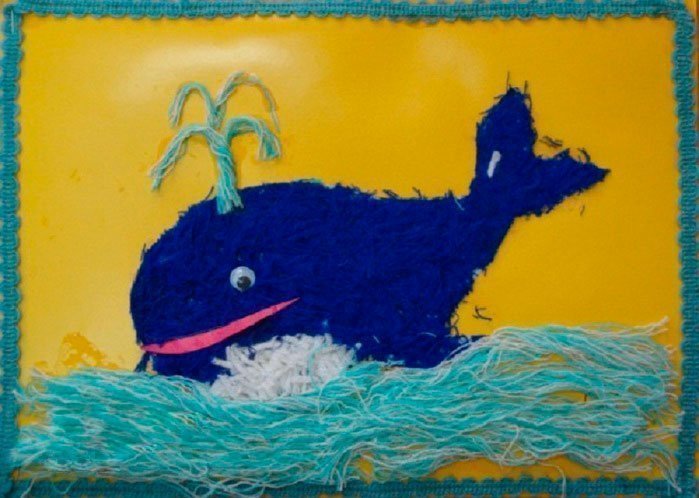 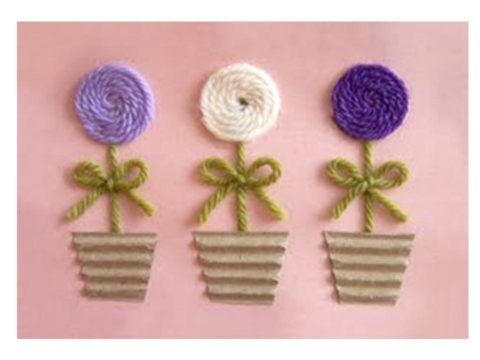 Объёмная аппликация из салфеток
Путем сминания кусочков бумажной салфетки кончиками пальцев, получаются комочки, которые дети используют для заполнения контура рисунка, приклеивая эти комочки на определенные места.
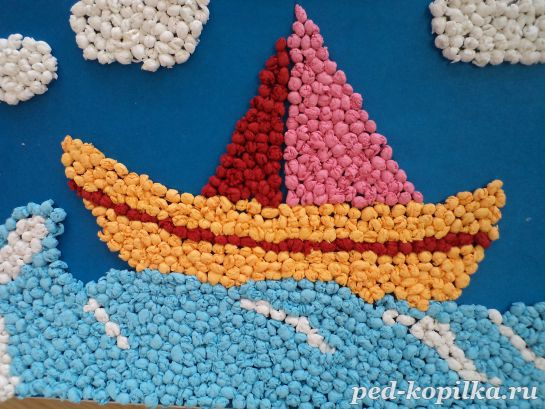 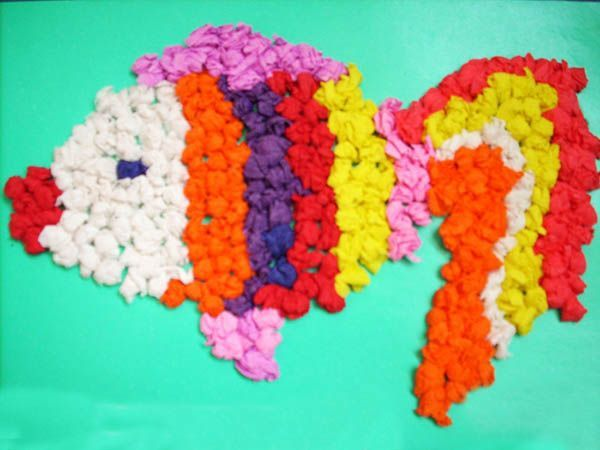 Модульная аппликация (мозаика)
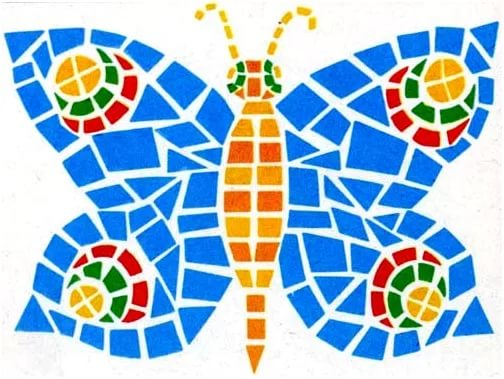 При такой технике образ получается путем наклеивания множества одинаковых форм. 
В качестве основы для модульной аппликации могут использоваться вырезанные кружки, квадратики, треугольники, либо просто рваные кусочки бумаги.
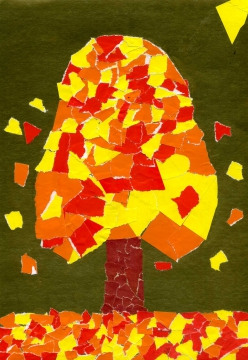 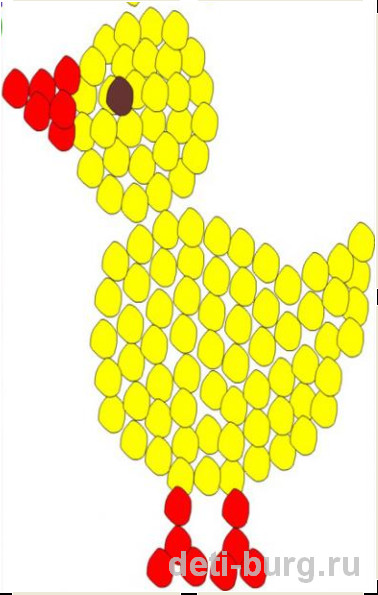 Аппликация из природного материала
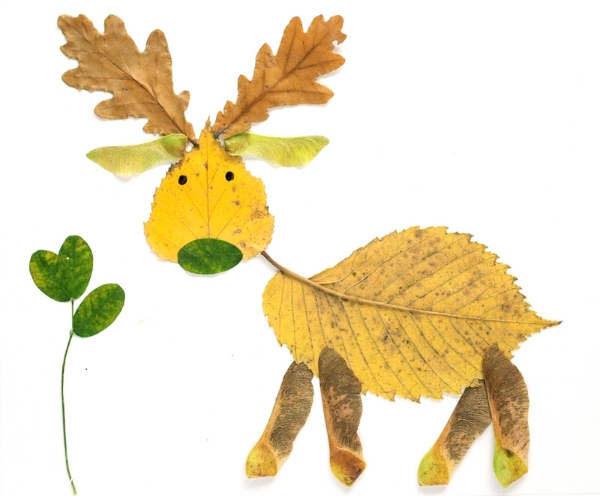 - из засушенных растений
- из семян и круп
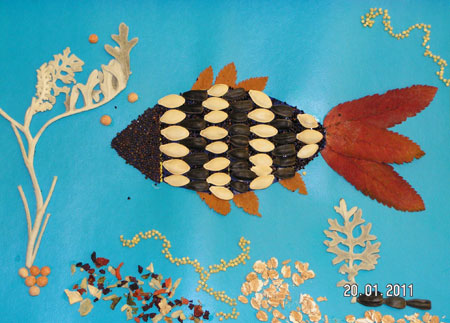 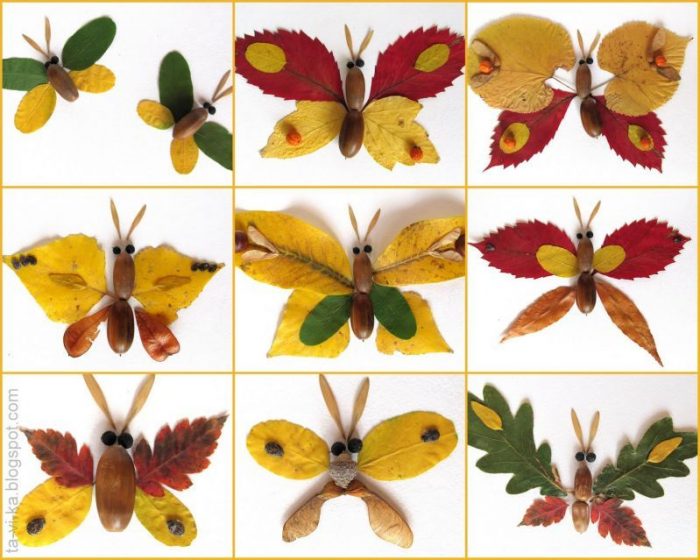 Аппликация из конфетти
Нащелкать дыроколом кружочки (цветочки, бабочки) из цветной бумаги. Нарисовать рисунок, намазать клеем, можно посыпать, а можно выкладывать по одному кружочку. Аппликации получаются яркие и интересные. Детям очень нравится данный вид аппликации.
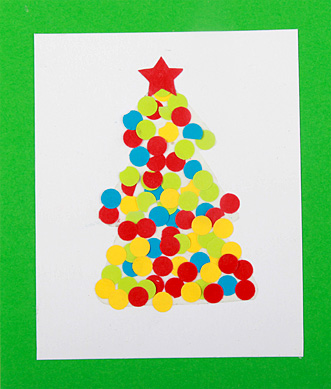 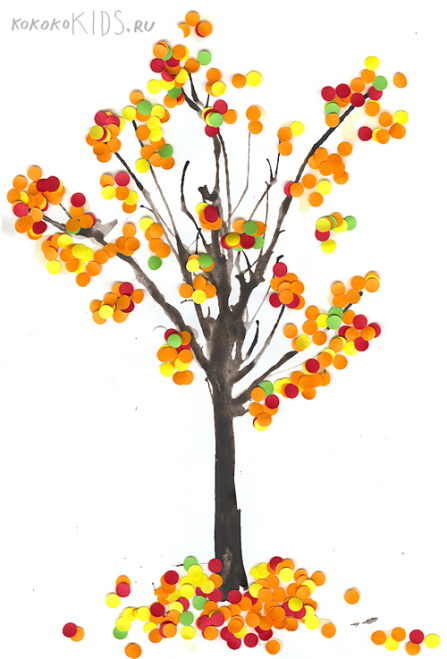 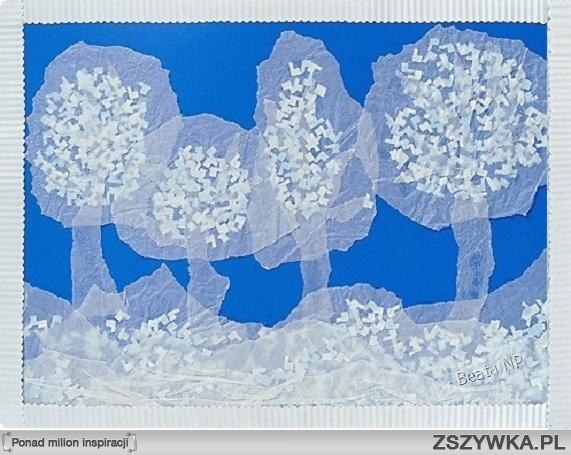 Аппликация из ваты и ватных дисков.
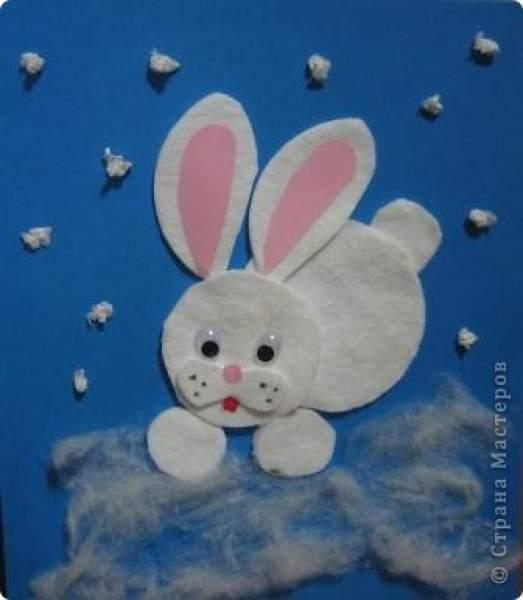 Замечательные аппликации получаются из ватных дисков. Их можно резать на части, красить в любой цвет.

  Из ваты можно скатывать шарики и делать объёмные аппликации ,создавая эффект пушистости.
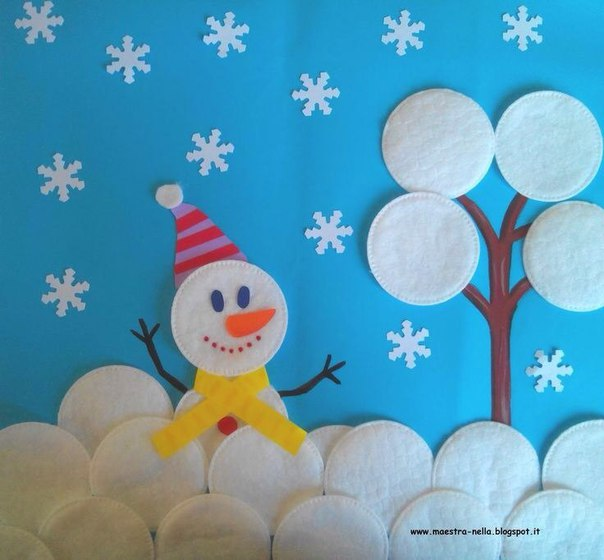 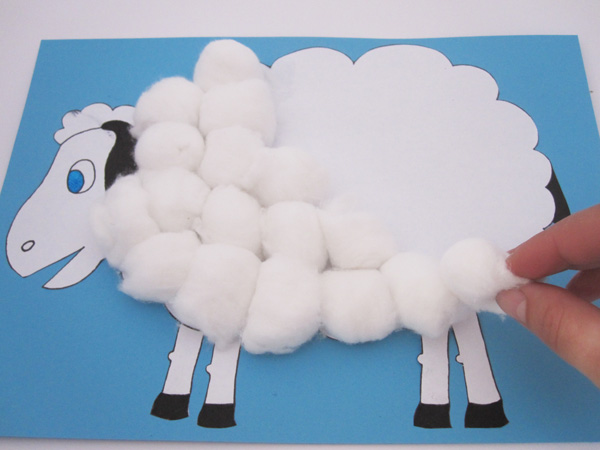 Аппликация из ткани
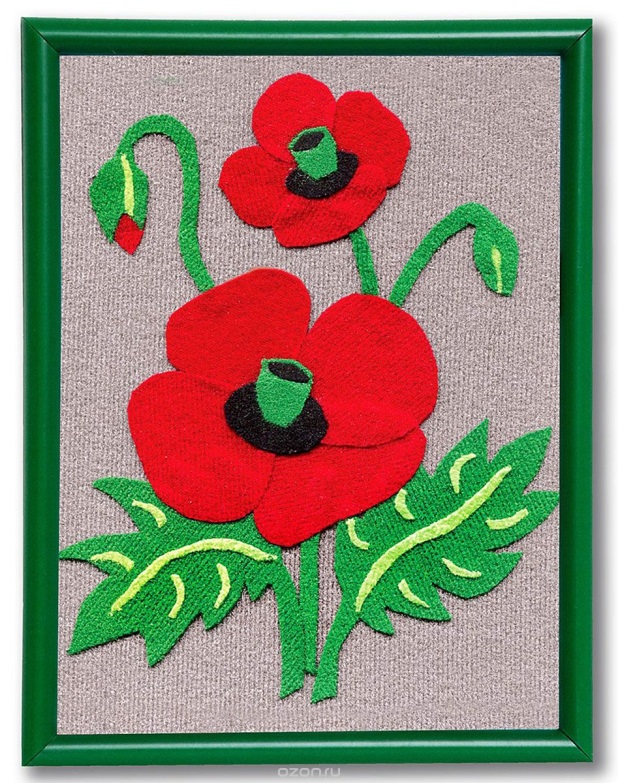 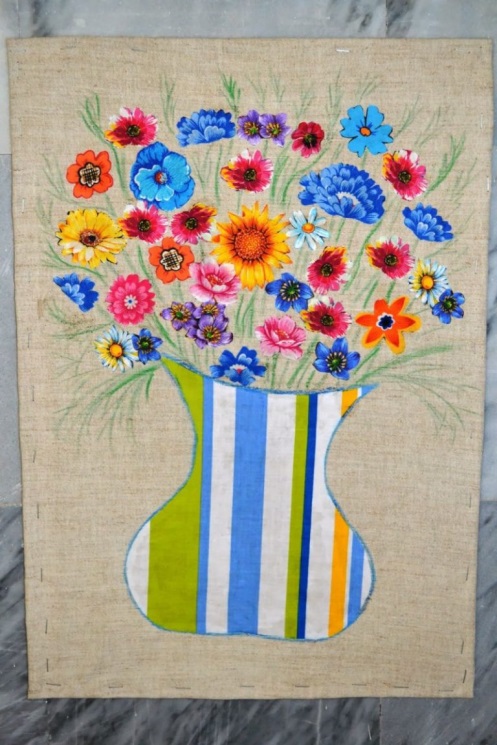 Аппликация из ткани – одно из направлений декоративно-прикладного творчества, сходно с лоскутным шитьём (подбор ткани по свойству, по цвету, по характеру рисунка, но детали не сшиваются, а раскладываются и приклеиваются на основу.
Яркие, радующие глаз изделия из лоскутков привлекательны для детей. Процесс создания таких изделий приятен и полезен, создаёт благоприятные условия для развития творческих способностей дошкольников.
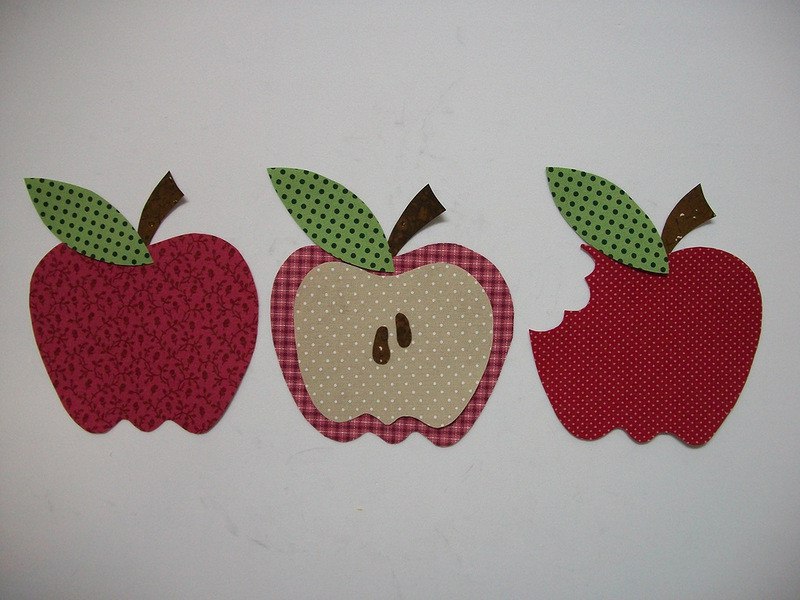 Торцевание
В основе этой техники – создание изображений и предметов с помощью объемных элементов из бумаги. Объемный элемент торцевания называют «торцовкой». Он представляет собой сжатый в виде воронки или конуса кусочек мягкой бумаги. Именно из таких элементов и создается задуманное изделие. Торцевание – работа несложная, но кропотливая. Она требует не только усидчивости, но и аккуратности, внимания и определенной ловкости.
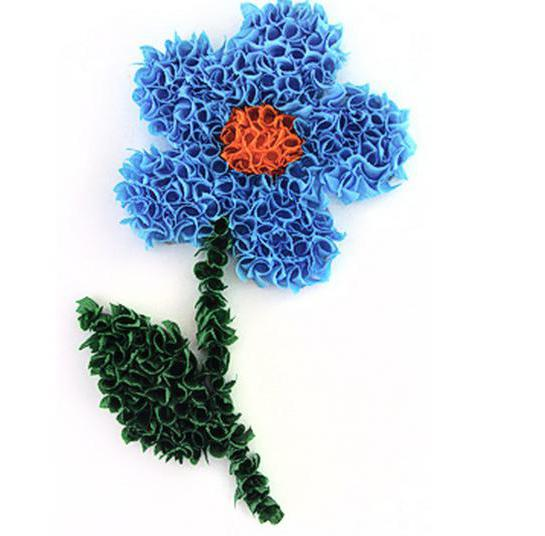 Декупаж
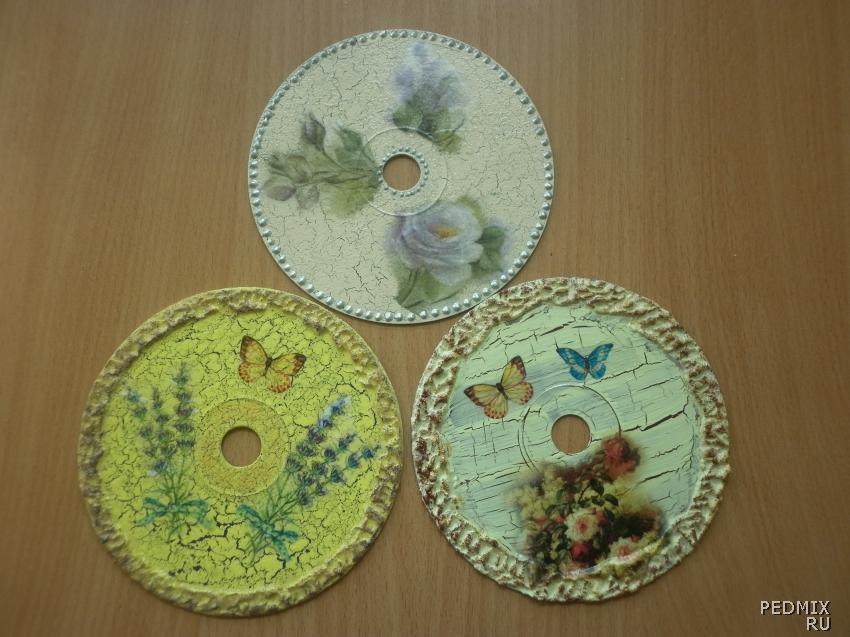 "Декупаж (вырезать) — декоративная техника по ткани, посуде, мебели и пр., заключающаяся в скрупулёзном вырезании изображений из различных материалов (дерева, кожи, тканей, бумаги, салфеток и т. п.), которые затем наклеиваются или прикрепляются иным способом на различные поверхности для декорирования.
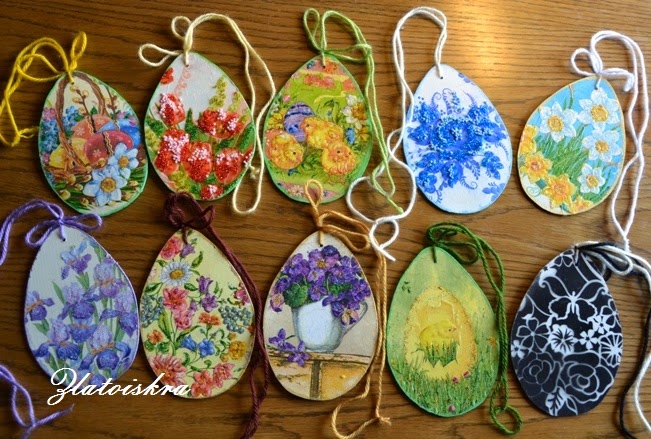 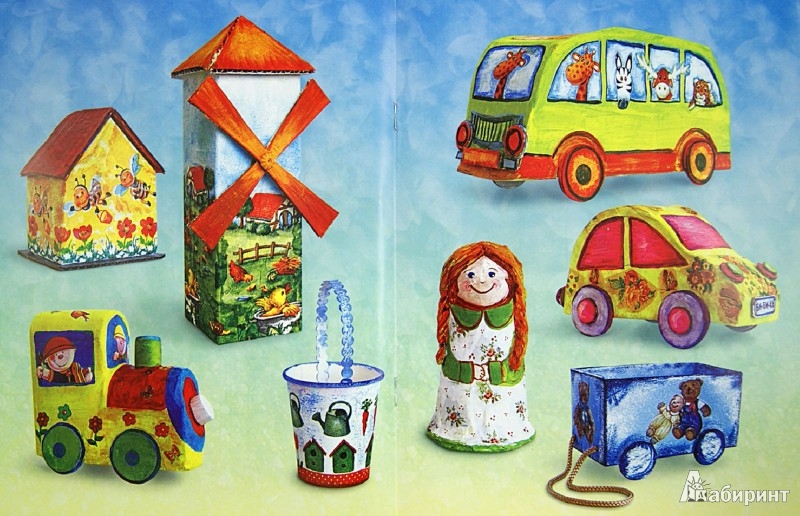 Коллаж
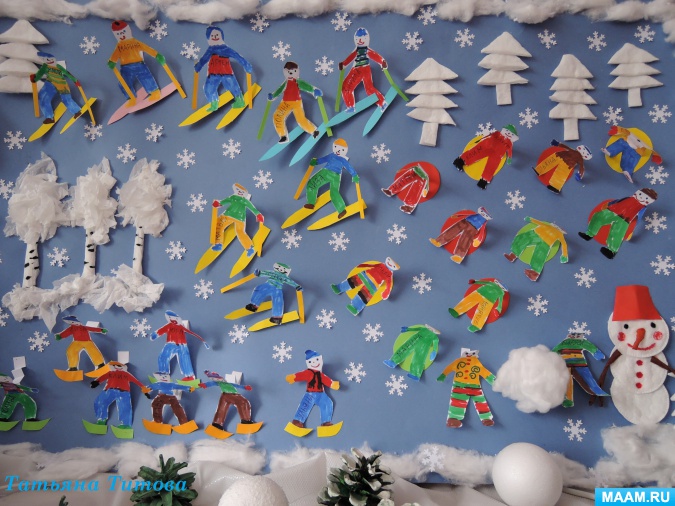 Коллаж (приклеивание) технический приём, заключающийся в создании живописных или графических произведений путём наклеивания на какую-либо основу предметов и материалов, отличающихся от основы по цвету и фактуре. Коллаж используется главным образом для получения эффекта неожиданности от сочетания разнородных материалов, а также ради эмоциональной насыщенности и остроты произведения. Коллаж может быть дорисованным любыми другими средствами
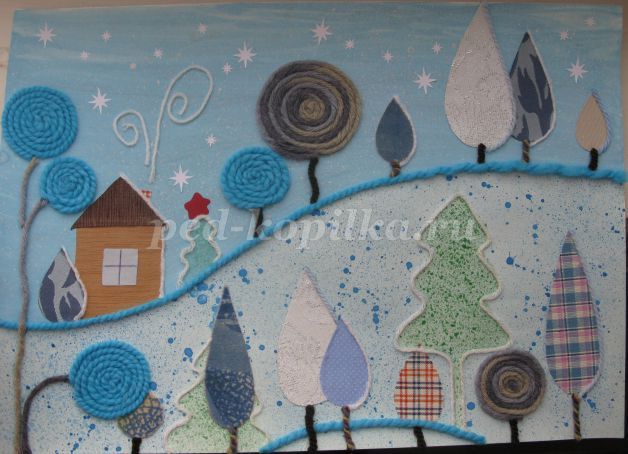 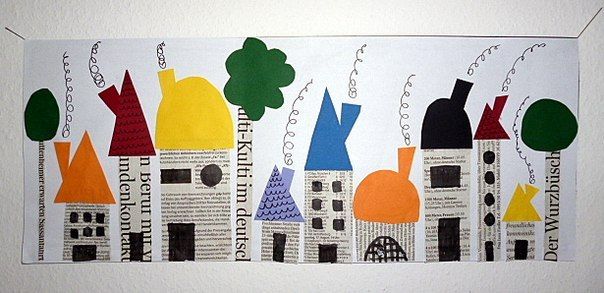 3D аппликация
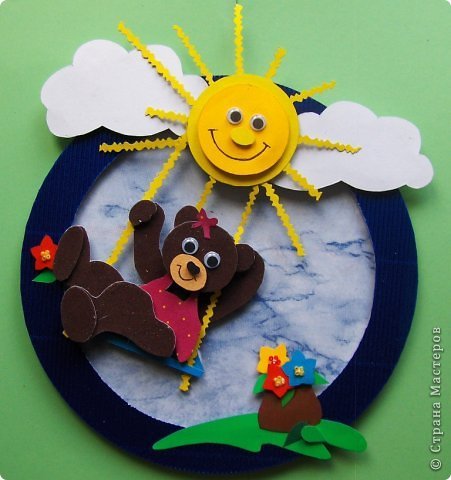 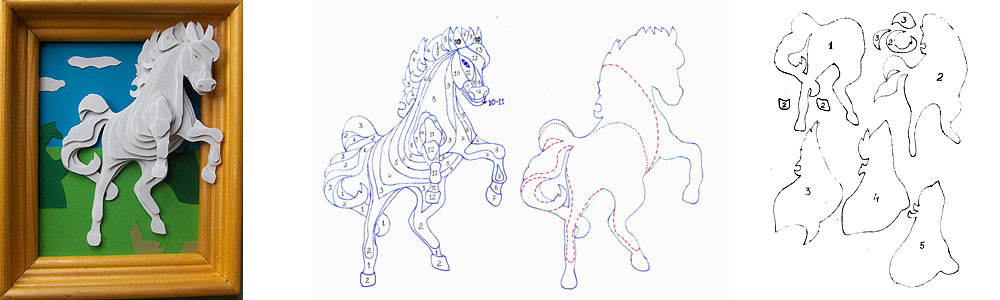 3D аппликация - это способ получения объёмного изображения (барельефа). 3D–аппликации помогают создать живописные объёмные картины, основная идея которых заключается в послойном наклеивании на фон-основу разных фрагментов изображения с помощью объёмного клеящегося материала.
Настоящие мастера креатива используют любые подручные средства для создания шедевров. Так, цветная бумага, сложенная слоями, может быть материалом для создания 3D-аппликаций, которые удивляют своей красотой и необычным внешним видом.
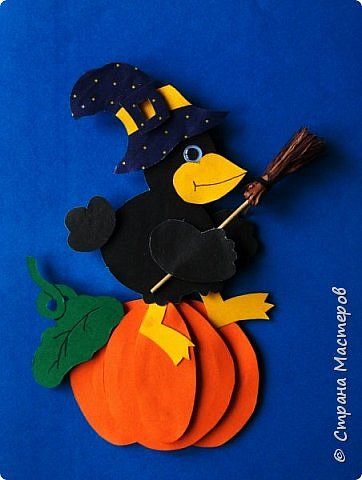 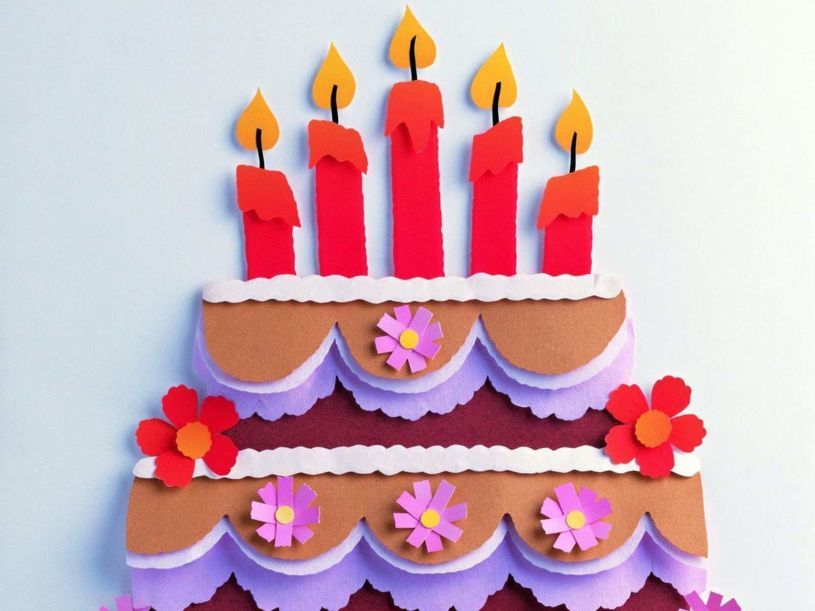 Аппликация из изоленты
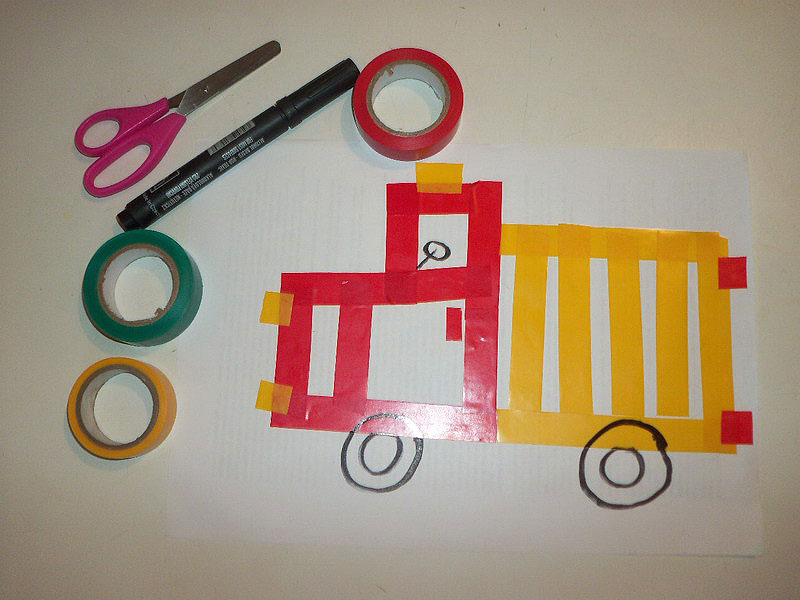 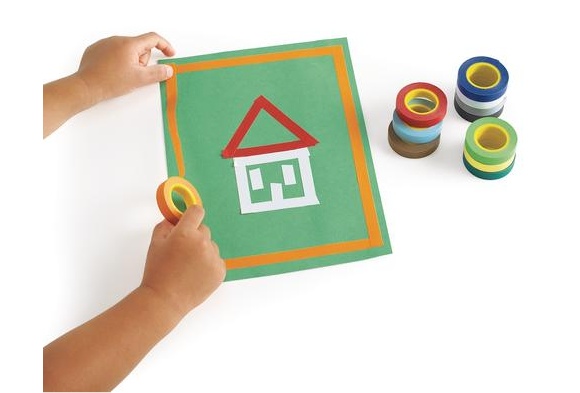 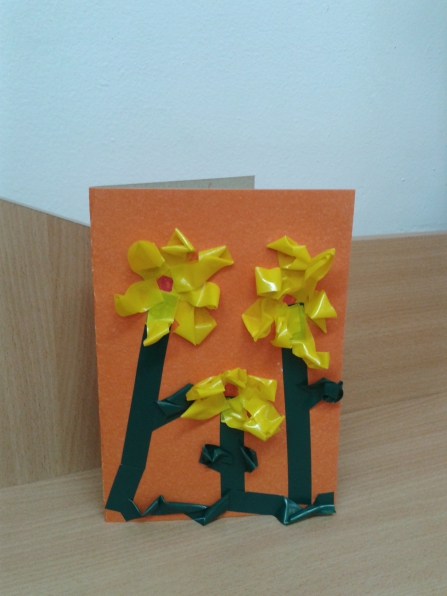 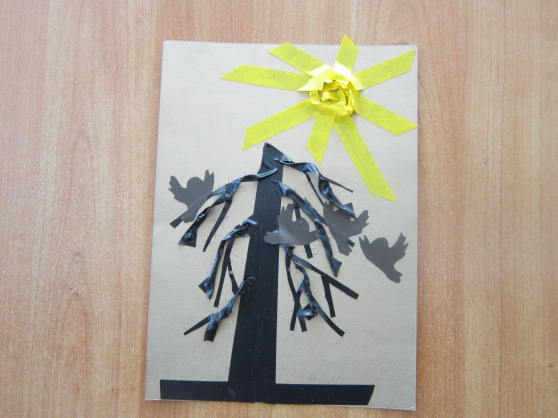 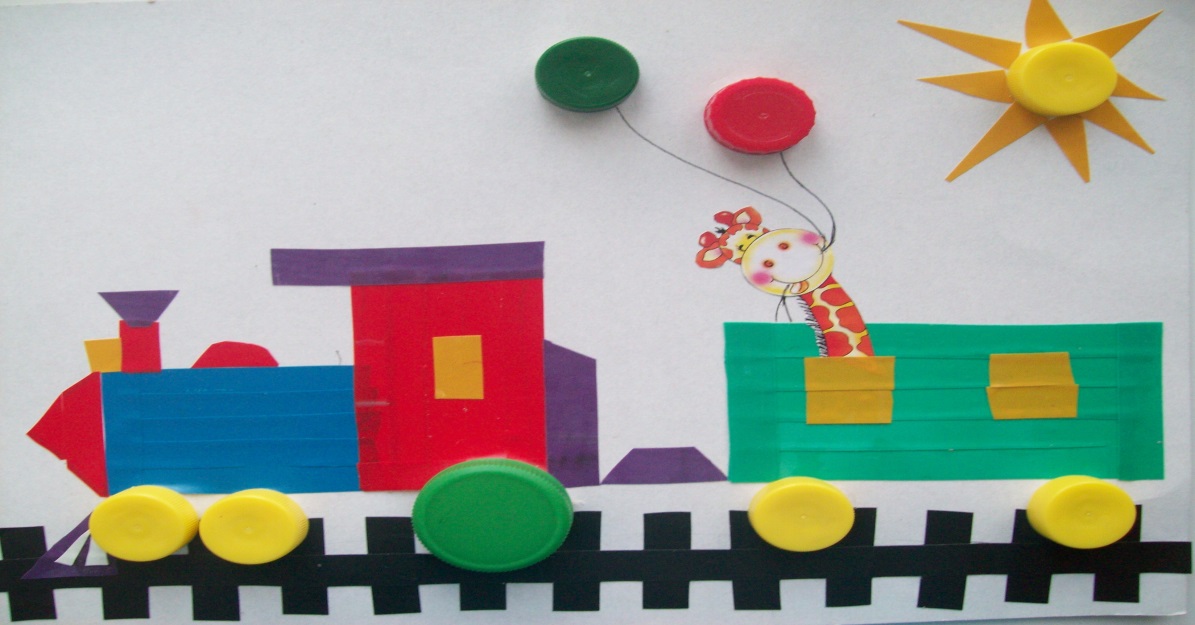 Аппликация из песка и соли
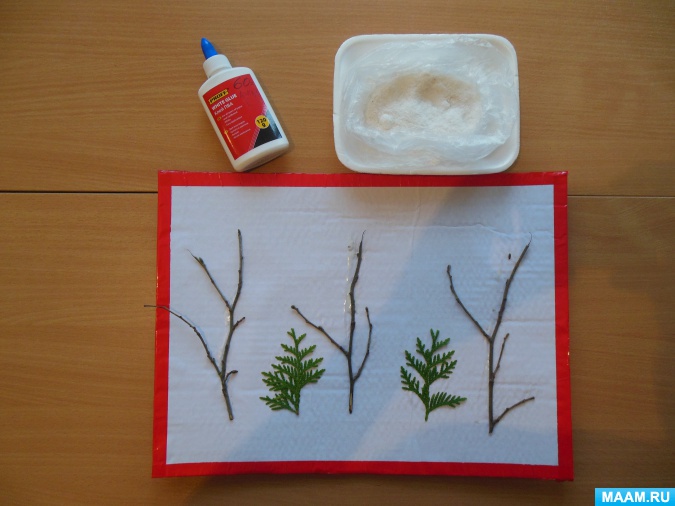 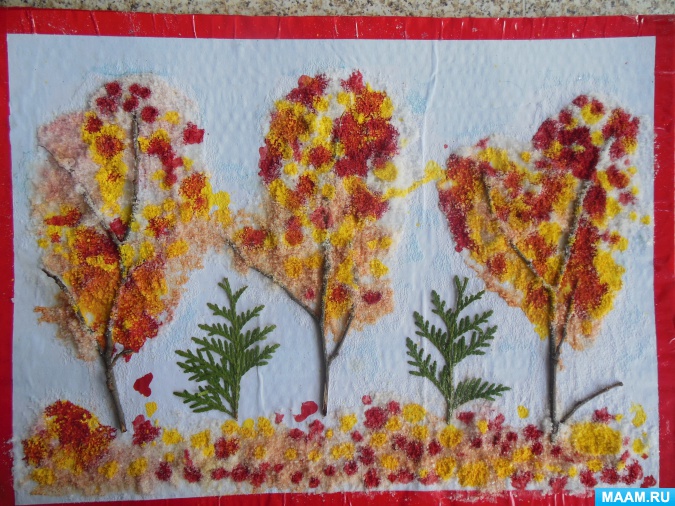 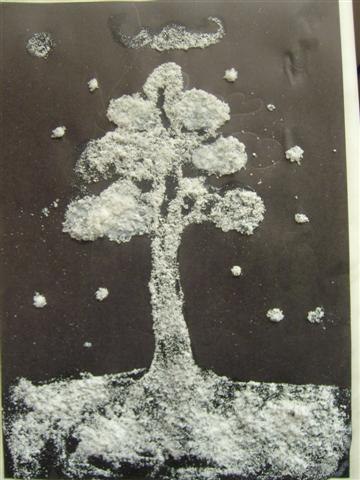 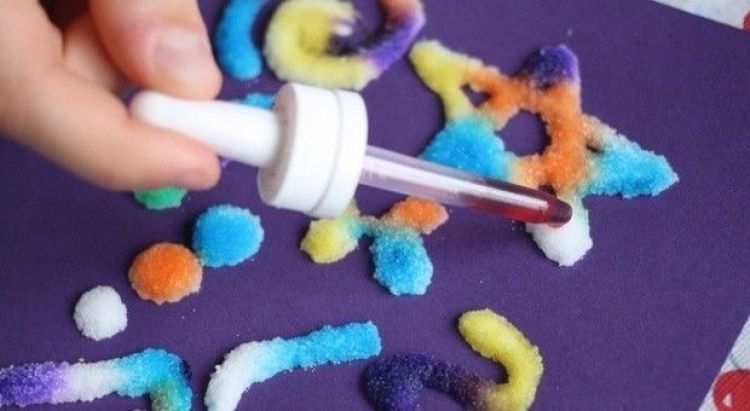 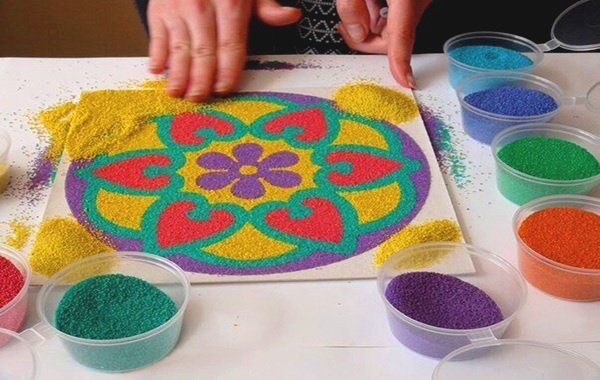 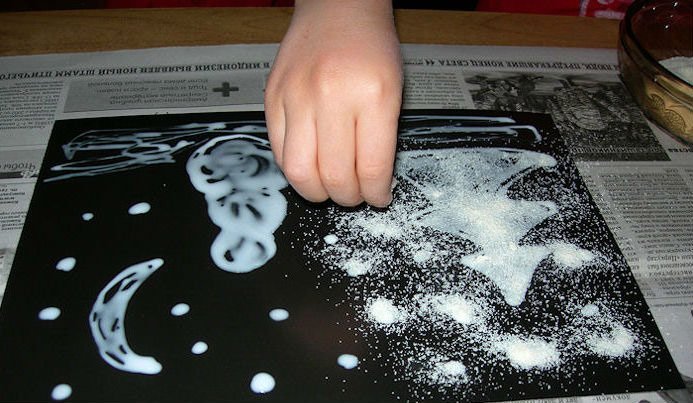 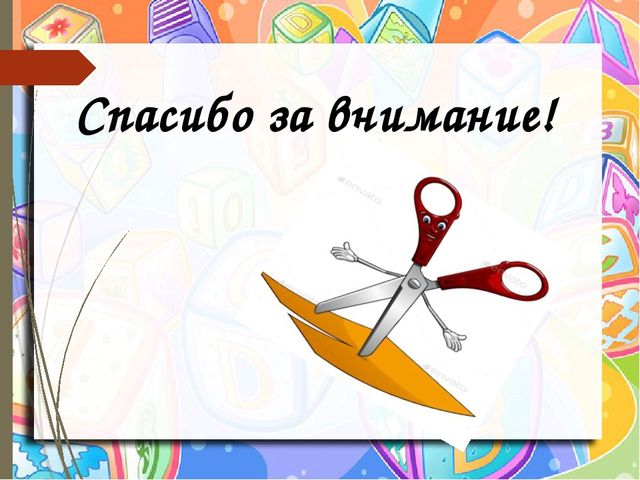